La Universidad de Ciencias 
Médicas de La Habana
Por la EXCELENCIA 
2024
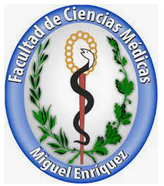 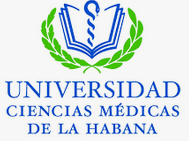 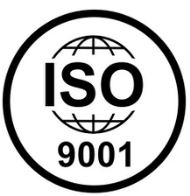 Promover una cultura de GESTIÓN DE LA CALIDAD en la Facultad de Ciencias Médicas “Miguel Enríquez”, que posibilite la adopción de decisiones acertadas y oportunas en la dirección de los procesos sustantivos de la facultad, propiciando la mejora continua, que  conduce a la acreditación y al reconocimiento social de la calidad alcanzada, con visibilidad nacional e internacional.
La Facultad de Ciencias Médicas “Miguel Enríquez”
Por la EXCELENCIA 
…
2024
TEMA 9

 ASISTENCIA PRIMARIA EN SITUACION DE CONTINGENCIA

Clase 5
2 h
INMOVILIZACION
Cuestiones de estudio

Inmovilización

Concepto

Indicaciones y principios de aplicación.
OBJETIVOS
Aplicar los principios generales de aplicación  de las inmovilizaciones.

Ejecutar las diferentes tipos de inmovilizaciones.
SUMARIO
Inmovilización. Concepto.

Tipos de inmovilizaciones de cabeza, tronco y extremidades.

Indicaciones de la inmovilización .Principios de aplicación.

Realización práctica.
DESARROLLO
CONCEPTO

Consiste en la limitación de los movimientos de los distintos segmentos que se encuentran afectados, evita el dolor y que los extremos óseos provoquen nuevas lesiones en partes blandas.
La importancia de la inmovilización se debe a que alivia el dolor por lo que permite la profilaxis y tratamiento del  shock.

Ayuda a la hemostasia porque forma un coágulo al nivel de la lesión.

Protege al lesionado en la etapa de evacuación.
INDICACIONES
En esquinces, luxaciones, fracturas abiertas y cerradas. 
En grandes heridas de partes blandas, aunque no existan fracturas.
En heridas con lesiones de vasos y nervios de importancia.
PRINCIPIOS GENERALES
Forrar las férulas con espuma de goma, huata o tela para proteger las eminencias óseas. 

Colocar almohadillas en  las eminencias  óseas para evitar compresiones sobre estas.

Realizar una tracción en sentido longitudinal para tratar de restaurar la línea axial o eje del miembro.
Inmovilizar las diáfisis proximal y distal de la articulación afectada.

Inmovilizar las articulaciones en posición funcional: hombro, codo, muñeca, etc.
TIPOS DE  INMOVILIZACION
En el foco de destrucción, se realizan las inmovilizaciones de miembros superiores e inferiores, mandíbula, columna cervical,      columna dorso lumbar y pelvis.
RESUMEN
Los  sanitarios mayores deben reconocer la importancia de las inmovilizaciones y de las medidas de aplicación para lograr un adecuado tratamiento y rápida etapa de evacuación.

BIBLIOGRAFÍA: Libro preparación para la defensa   Tomo II
Páginas 62 - 73.